Analysis of Algorithm Efficiency
Chapter 2
Dr. Maram Bani Younes
Contents
Analysis of Algorithms
Order of Growth
Best Case,  Average Case, Worst Case
Calculating The Running Time of a program
Analysing the Time Efficiency of Non-recursive Algorithms
Analysing the Time Efficiency of Recursive Algorithms
Empirical analysis of time efficiency
Analysis of algorithms
Dimensions:
Generality
Simplicity 
Time efficiency
Space efficiency
The term “analysis of algorithms” is usually used in a narrower, technical sense to mean an investigation of an algorithm’s efficiency with respect to two resources: running time and memory space
Approaches: 
Theoretical analysis
Empirical analysis
Analysis of algorithms
Time efficiency, also called time complexity, indicates how fast an algorithm runs. 
Space efficiency, also called space complexity, refers to the amount of memory units required by the algorithm in addition to the space needed for its input and output.
input size
running time
Number of times basic operation is executed
execution time
for basic operation
or cost
Theoretical analysis of time efficiency
Time efficiency is analyzed by determining the number of repetitions of the basic operation as a function of input size
Basic operation: the operation that contributes the most towards the running time of the algorithm


                                      T(n) ≈ copC(n)



Note: Different basic operations may cost differently!
Measuring the Input’s size
Almost all algorithms run longer on larger inputs. 
For example, it takes longer to sort larger arrays, multiply larger matrices, and so on. 
Therefore, it is logical to investigate an algorithm’s efficiency as a function of some parameter n indicating the algorithm’s input size
Input size and basic operation examples
Types of formulas for basic operation’s count
Exact formula
            e.g., C(n) = n(n-1)/2

Formula indicating order of growth with specific multiplicative constant
            e.g., C(n) ≈ 0.5 n2

Formula indicating order of growth with unknown multiplicative constant
            e.g., C(n) ≈ cn2
Order of growth
Most important: Order of growth within a constant multiple as n→∞

Example:
How much faster will algorithm run on computer that is twice as fast?

How much longer does it take to solve problem of double input size?
Units for measuring running time
Values of some important functions  as n  
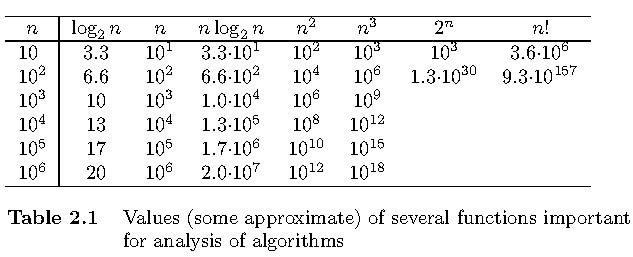 Example: Sequential search
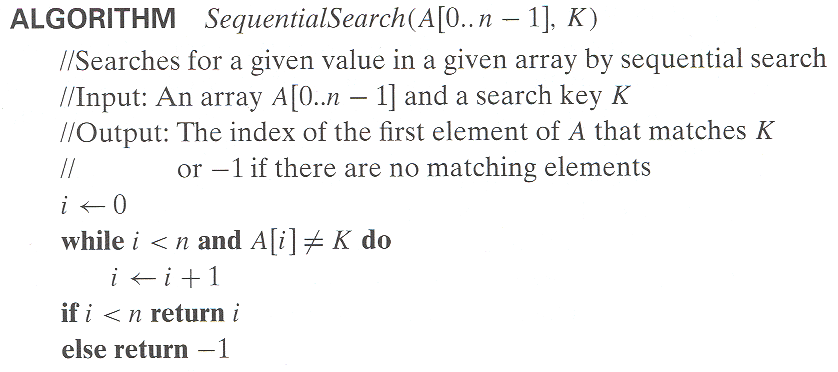 Worst case:  n key comparisons
when there are no matching elements or the first matching element happens to be the last one on the list
Best case:  1 comparisons
When the list of size n with its first element equals to a search key
Average case:
K is in A => (n+1)/2 key comparisons
K is not in A => n key comparisons
Best-case,  average-case, worst-case
For some algorithms, efficiency depends on form of input:
Worst case:    Cworst(n) – maximum over inputs of size n
The worst-case efficiency of an algorithm is its efficiency for the worst-case input of size n, which is an input (or inputs) of size n for which the algorithm runs the longest among all possible inputs of that size.
Best case:  Cbest(n) –  minimum over inputs of size n
The best-case efficiency of an algorithm is its efficiency for the best-case input of size n, which is an input (or inputs) of size n for which the algorithm runs the fastest among all possible inputs of that size. 
Average case:  Cavg(n) – “average” over inputs of size n
Number of times the basic operation will be executed on typical  input
NOT the average of worst and best case
Calculating The Running Time of a program (simple Assignment Statement)
Suppose we have the following segment of a program:
 A simple assignment statement to an integer variable.
                                             a=b
Since the assignment statement takes constant time, so its complexity is O(1).
Calculating The Running Time of a program (simple for loop)
Consider a simple for loop
The cost of the entire code fragment (complexity) is
Calculating The Running Time of a program (Several for loops)
Consider a code fragment with several for loops, some of which are nested
The total cost is
Calculating The Running Time of a program (Several for loops)
Compare the asymptotic analysis for the following two code fragments:
Thus, both double loops cost
Although the 2nd requires about ½ the time of the 1st.
NOTE
Not all the doubly nested loops are
Summation formulas and rules useful in analysis of algorithms
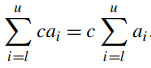 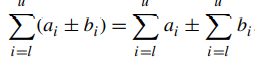 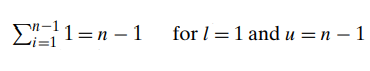 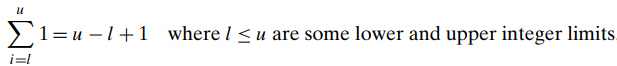 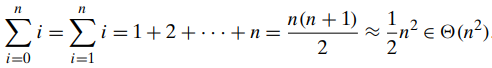 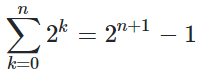 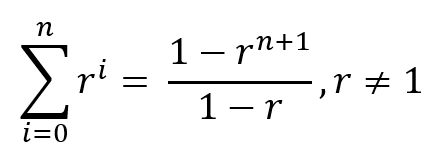 General Plan for Analyzing the Time Efficiency of Nonrecursive Algorithms
Decide on a parameter (or parameters) indicating an input’s size.
Identify the algorithm’s basic operation. (As a rule, it is located in the innermost loop.)
Check whether the number of times the basic operation is executed depends only on the size of an input. If it also depends on some additional property, the worst-case, average-case, and, if necessary, best-case efficiencies have to be investigated separately.
Set up a sum expressing the number of times the algorithm’s basic operation is executed.
Using standard formulas and rules of sum manipulation, either find a closed form formula for the count or, at the very least, establish its order of growth.
Example 1
Thus the time is
See Tutorial # 1
Non-Recursive Examples: Time Complexity
Mathematical Analysis of Recursive Algorithms
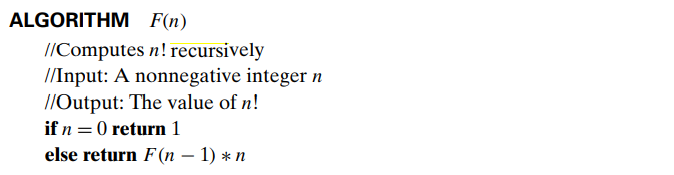 Determining the execution time of a recursive subroutine can be particularly difficult.
The running time for a recursive subroutine is typically best expressed by recurrence relation.
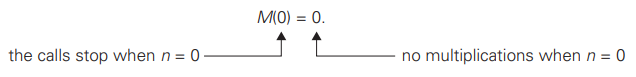 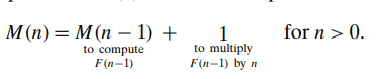 General Plan for Analyzing the Time Efficiency of Recursive Algorithms
Decide on a parameter (or parameters) indicating an input’s size.
Identify the algorithm’s basic operation.
Check whether the number of times the basic operation is executed can vary on different inputs of the same size; if it can, the worst-case, average-case, and best-case efficiencies must be investigated separately. 
Set up a recurrence relation, with an appropriate initial condition, for the number of times the basic operation is executed.
Solve the recurrence or, at least, ascertain the order of growth of its solution
Example 1: Factorial
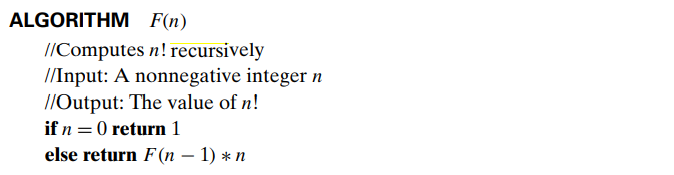 For simplicity, we consider n itself as an indicator of this algorithm’s input size (rather than the number of bits in its binary expansion)
The basic operation of the algorithm is multiplication, whose number of executions we denote M(n).
we use what can be called the method of backward substitutions
Take advantage of the initial condition given. Since it is specified for n = 0, we have to substitute i = n in the pattern’s formula to get the ultimate result of our backward substitutions
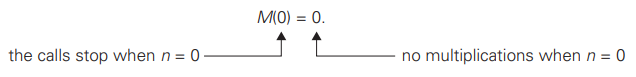 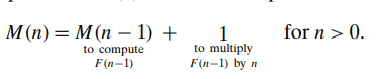 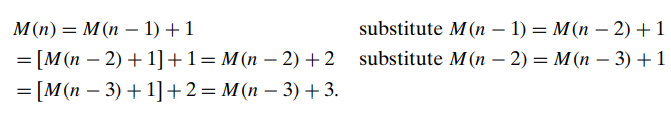 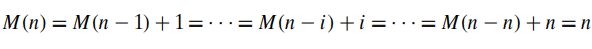 See Tutorial # 2
Mathematical Analysis of Recursive Algorithms
Empirical analysis of time efficiency
Empirical analysis of time efficiency
Select a specific (typical) sample of inputs

Use physical unit of time (e.g.,  milliseconds)
      or
     Count actual number of basic operation’s executions

Analyze the empirical data